Центр лицензирования, аккредитации и качества образования
Результаты входного контроля знаний обучающихся
2019-2020 учебный год
Средний балл обучающихся, участвующих во входном контроле знаний, по факультетам и институтам
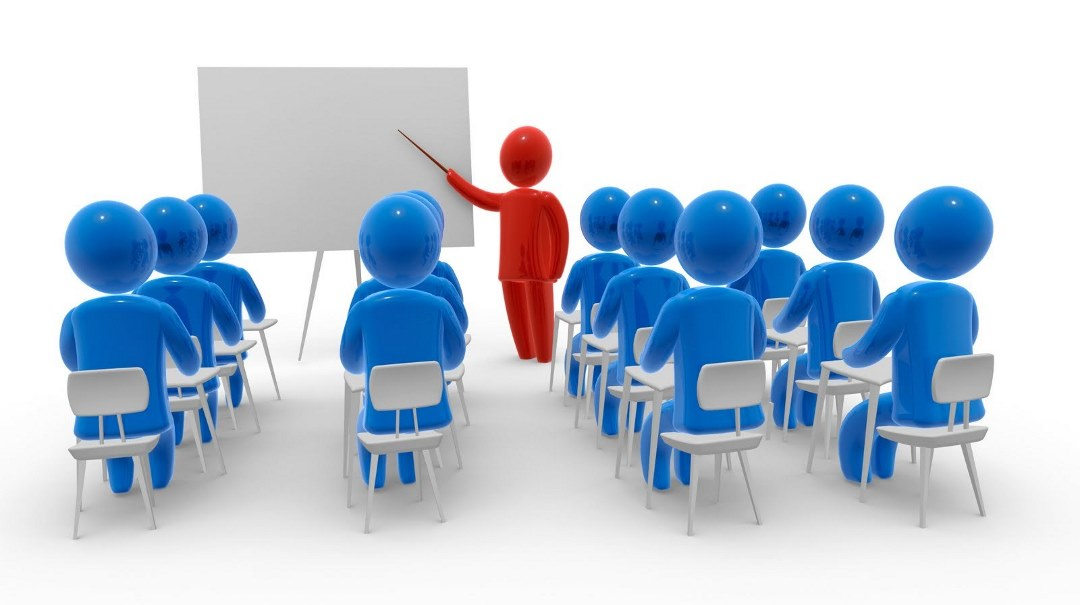 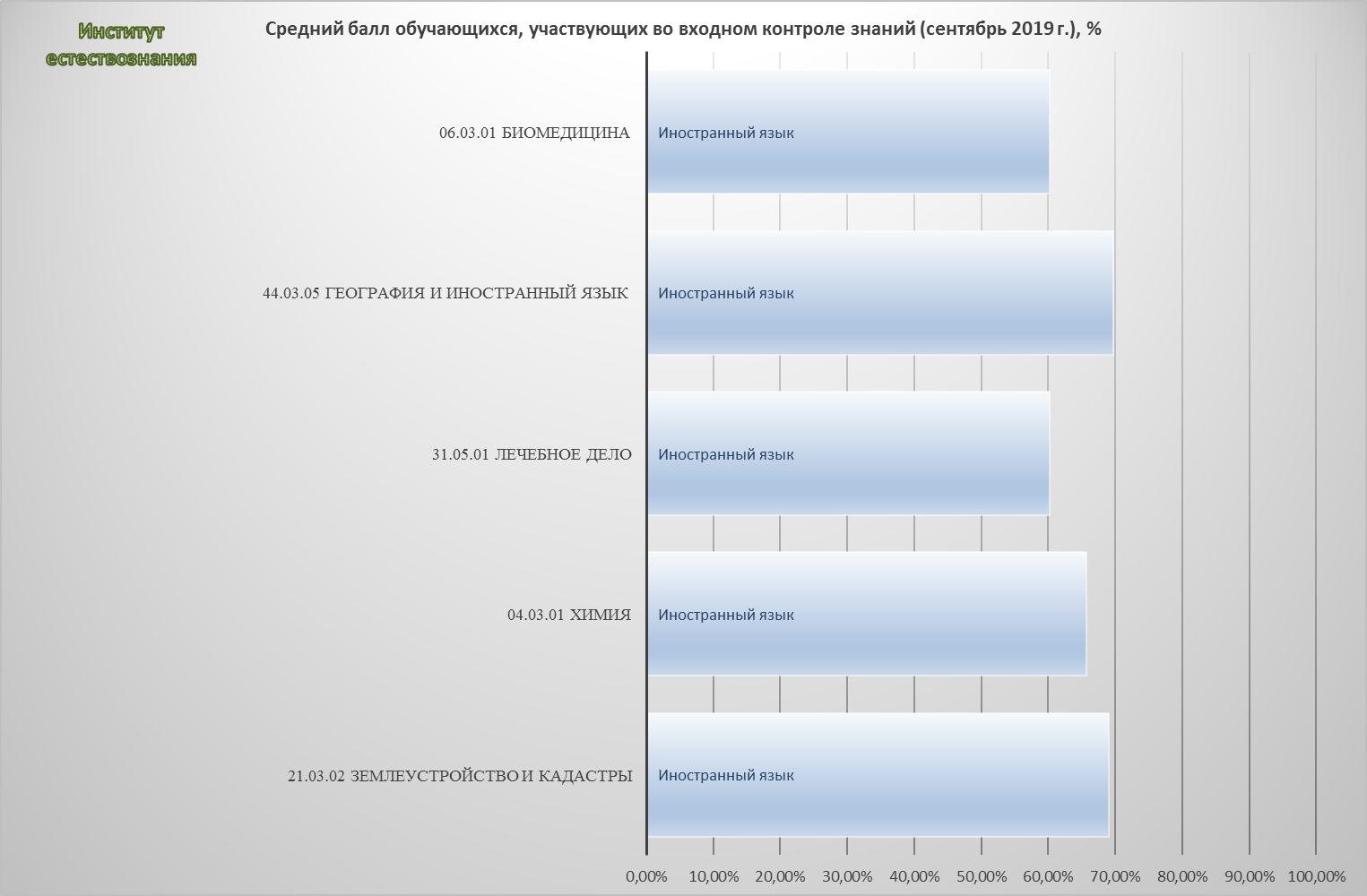 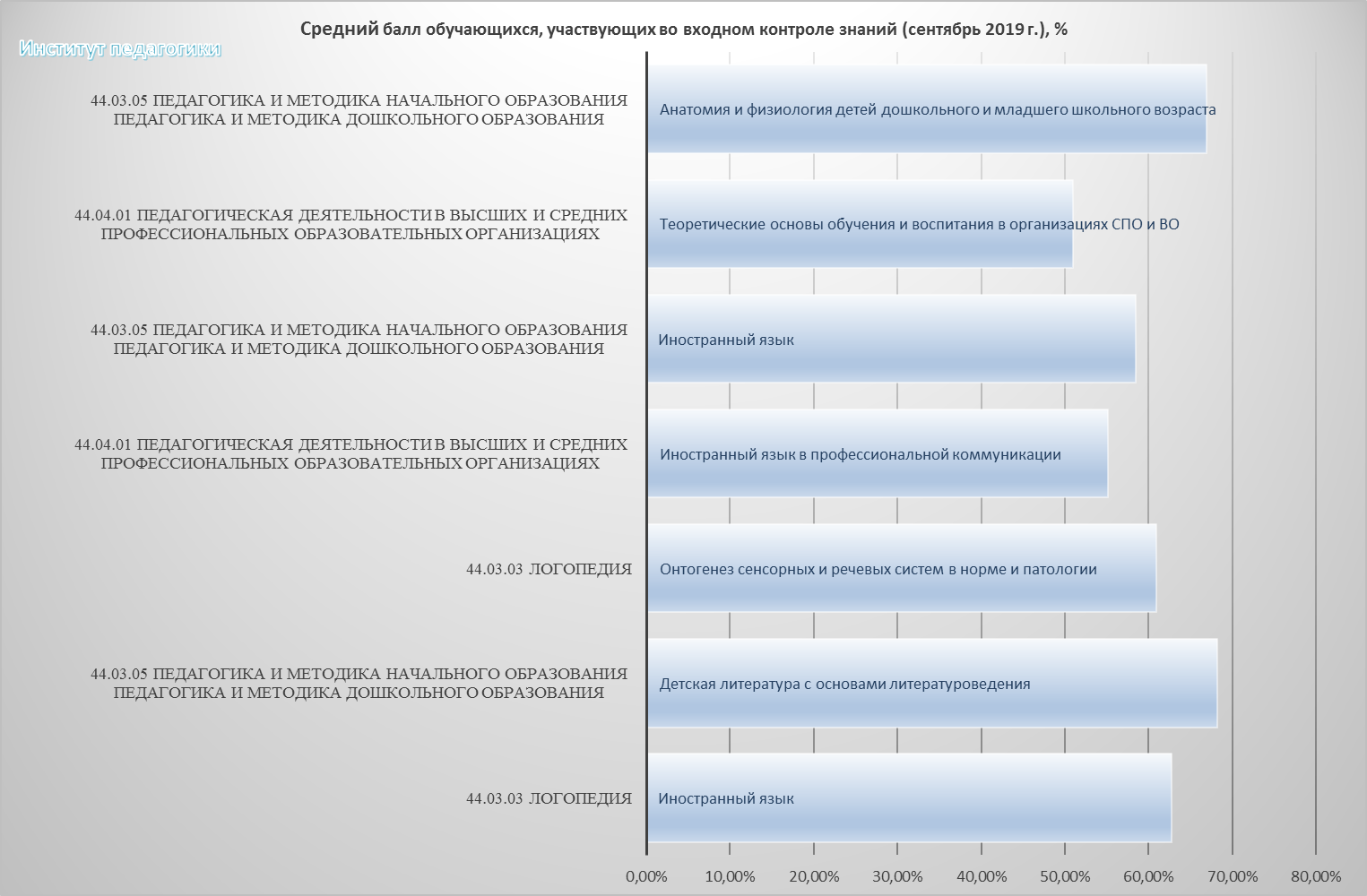 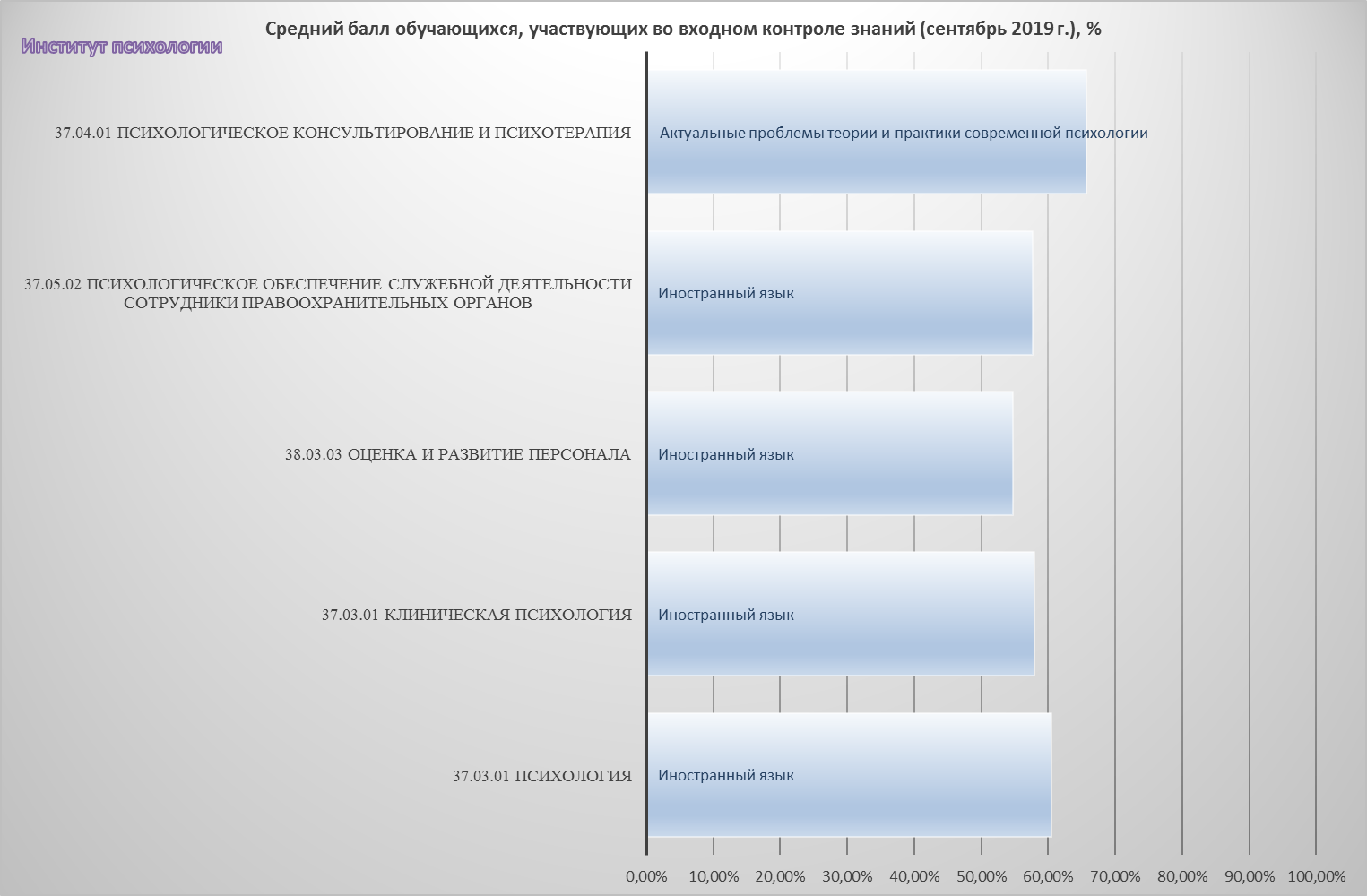 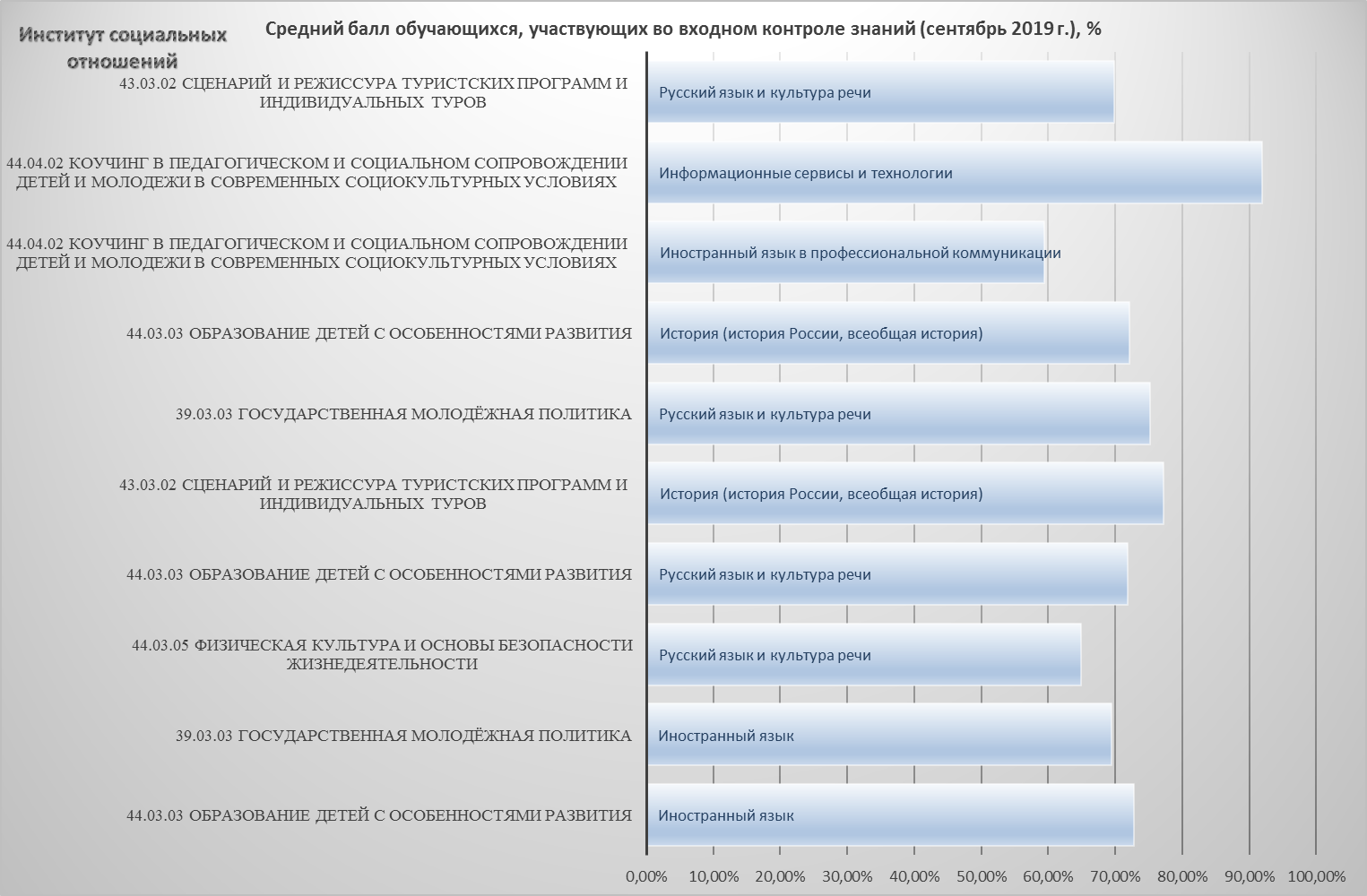 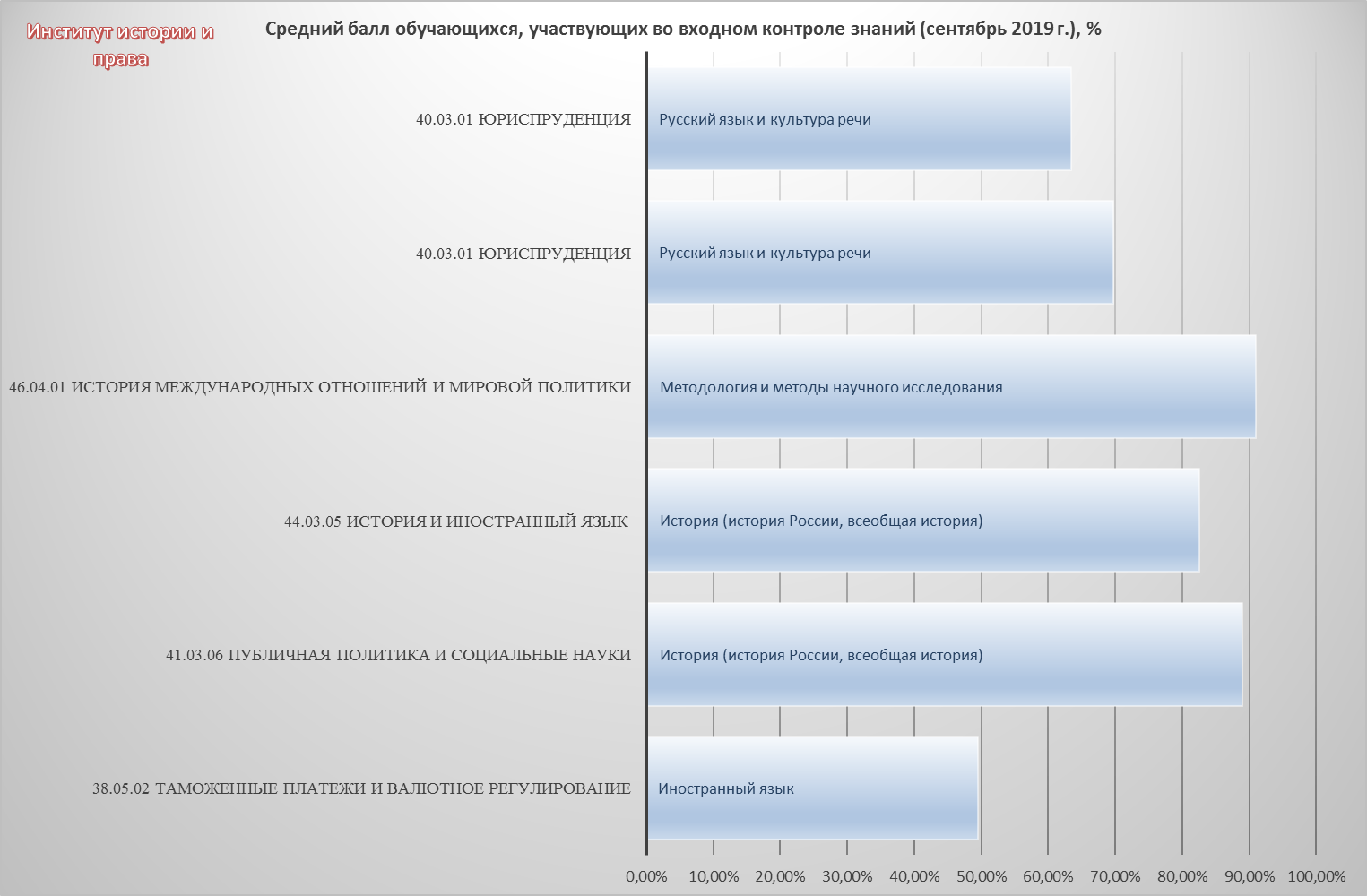 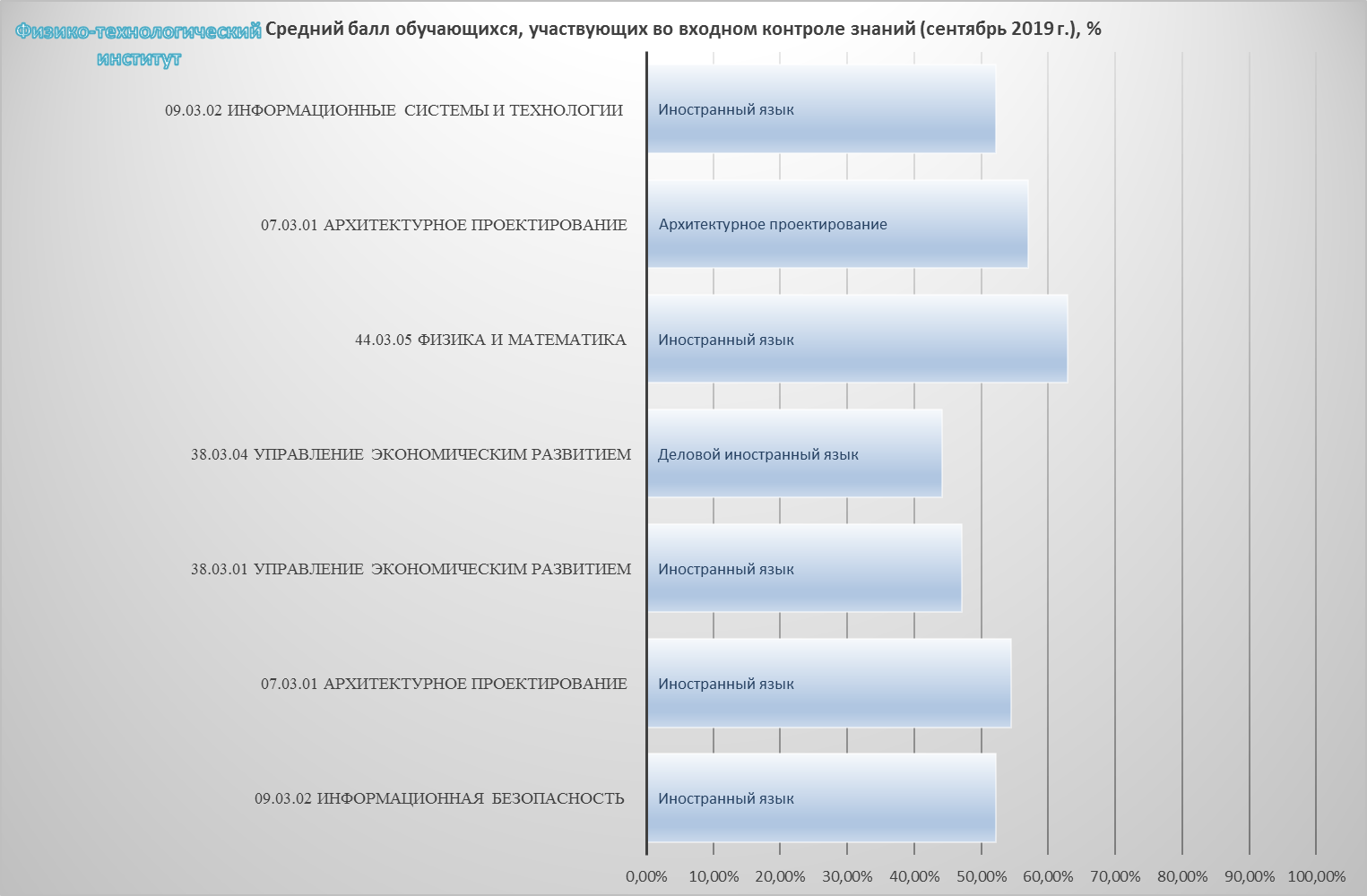 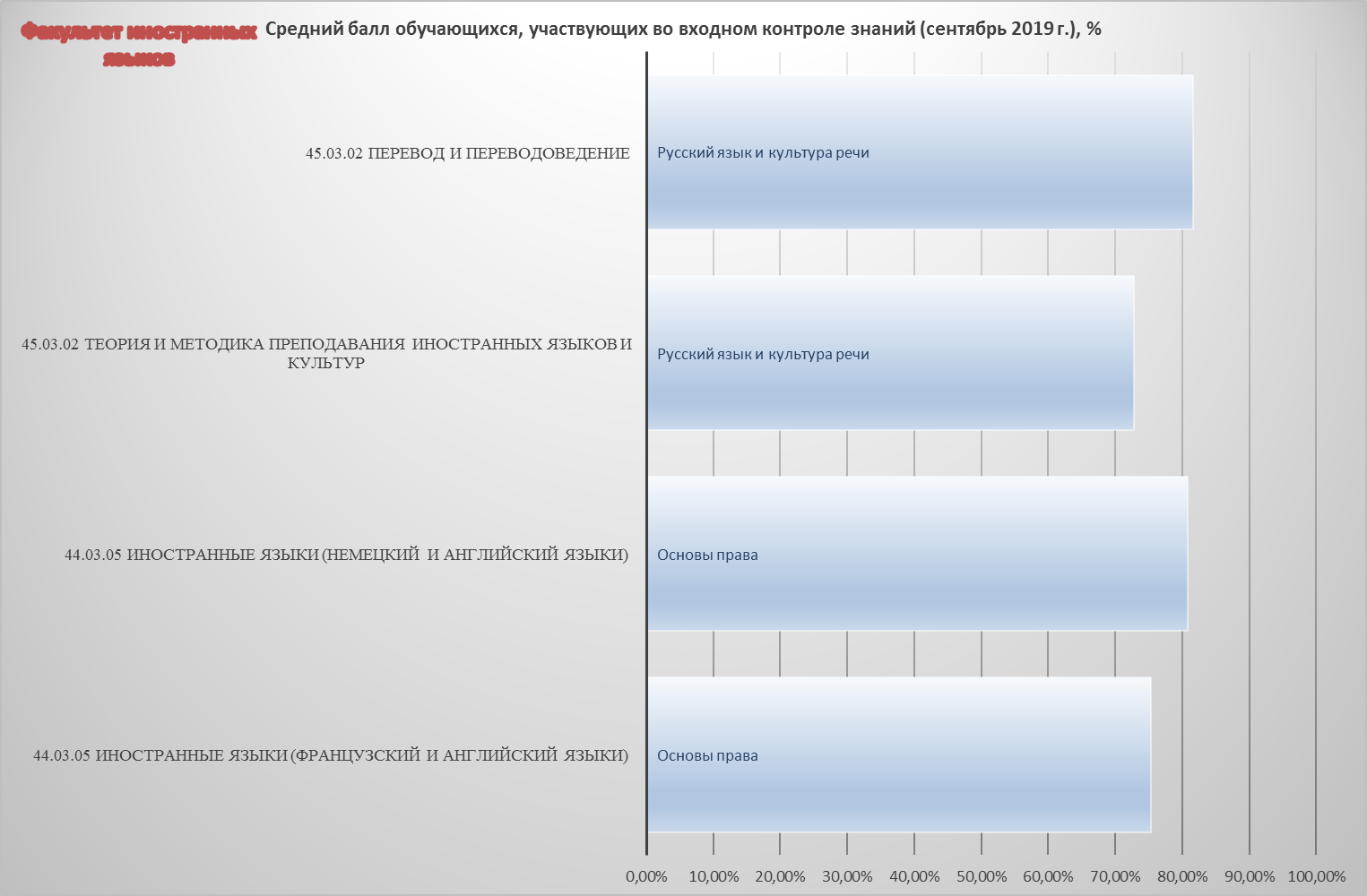 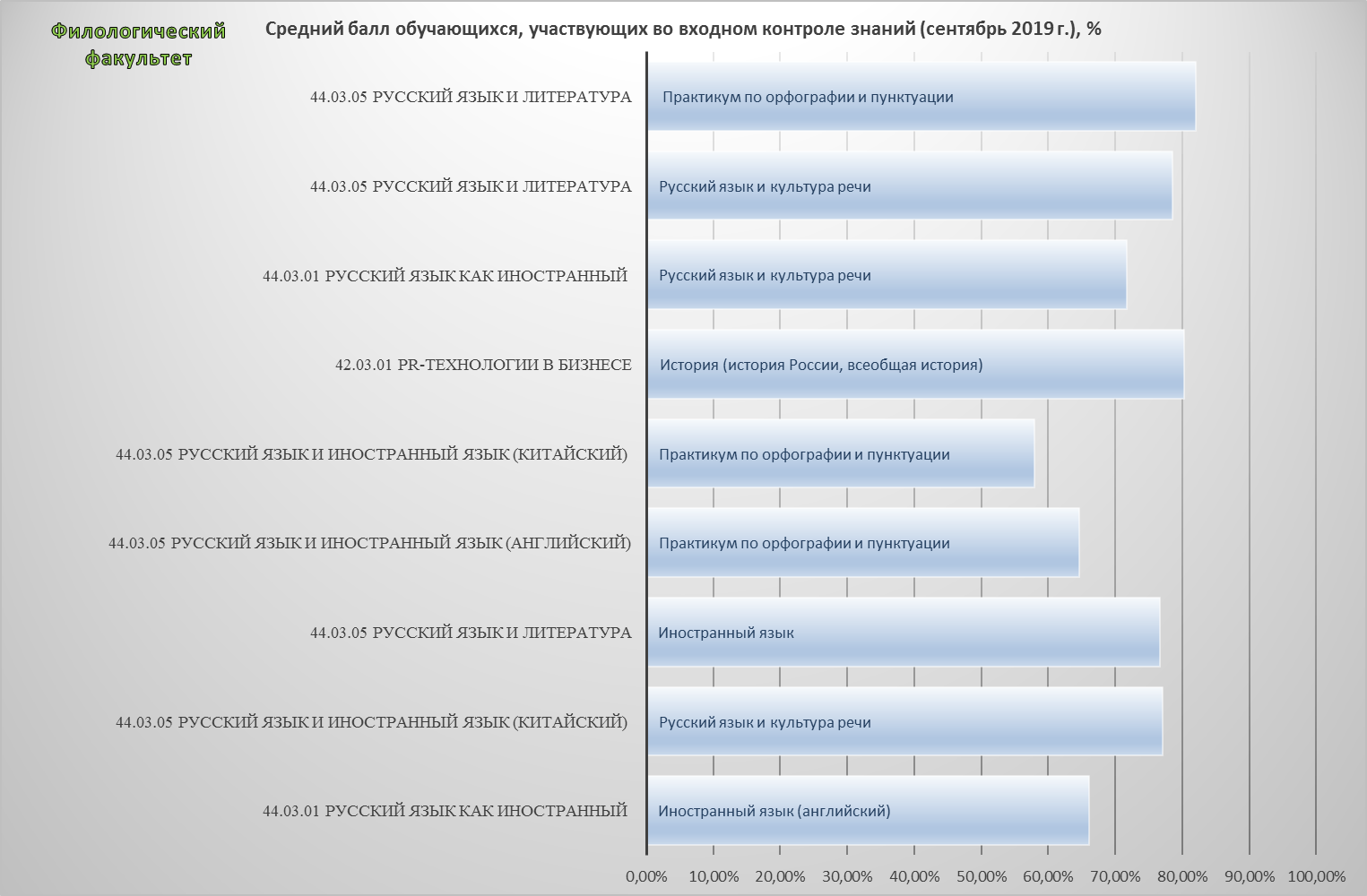 Сформированность компетенций обучающихся по дисциплинам входного контроля
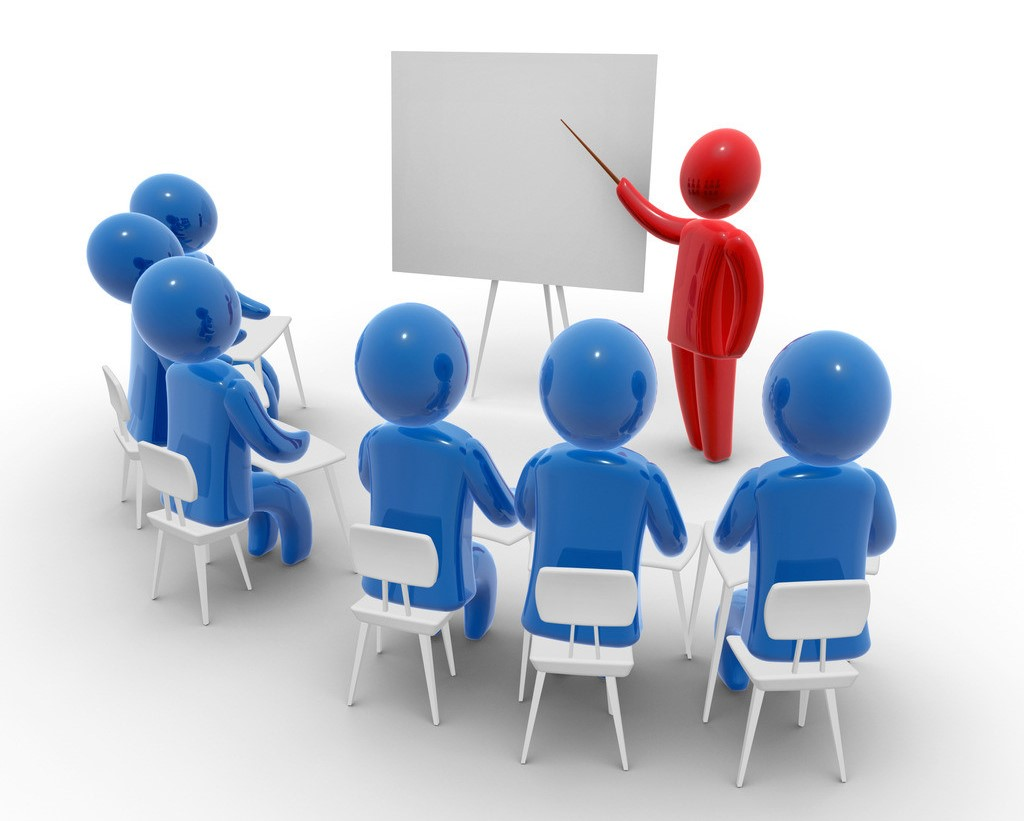 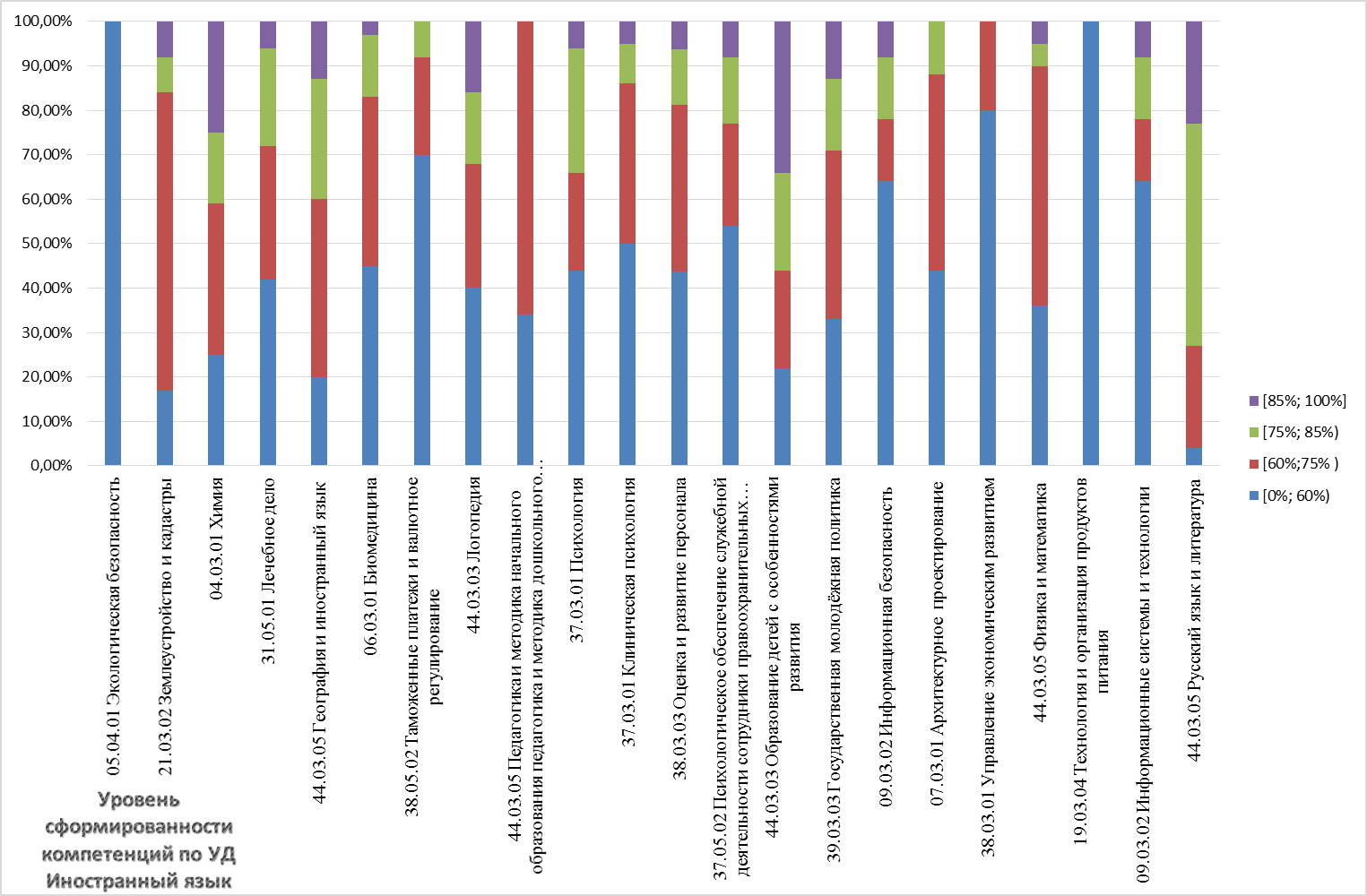 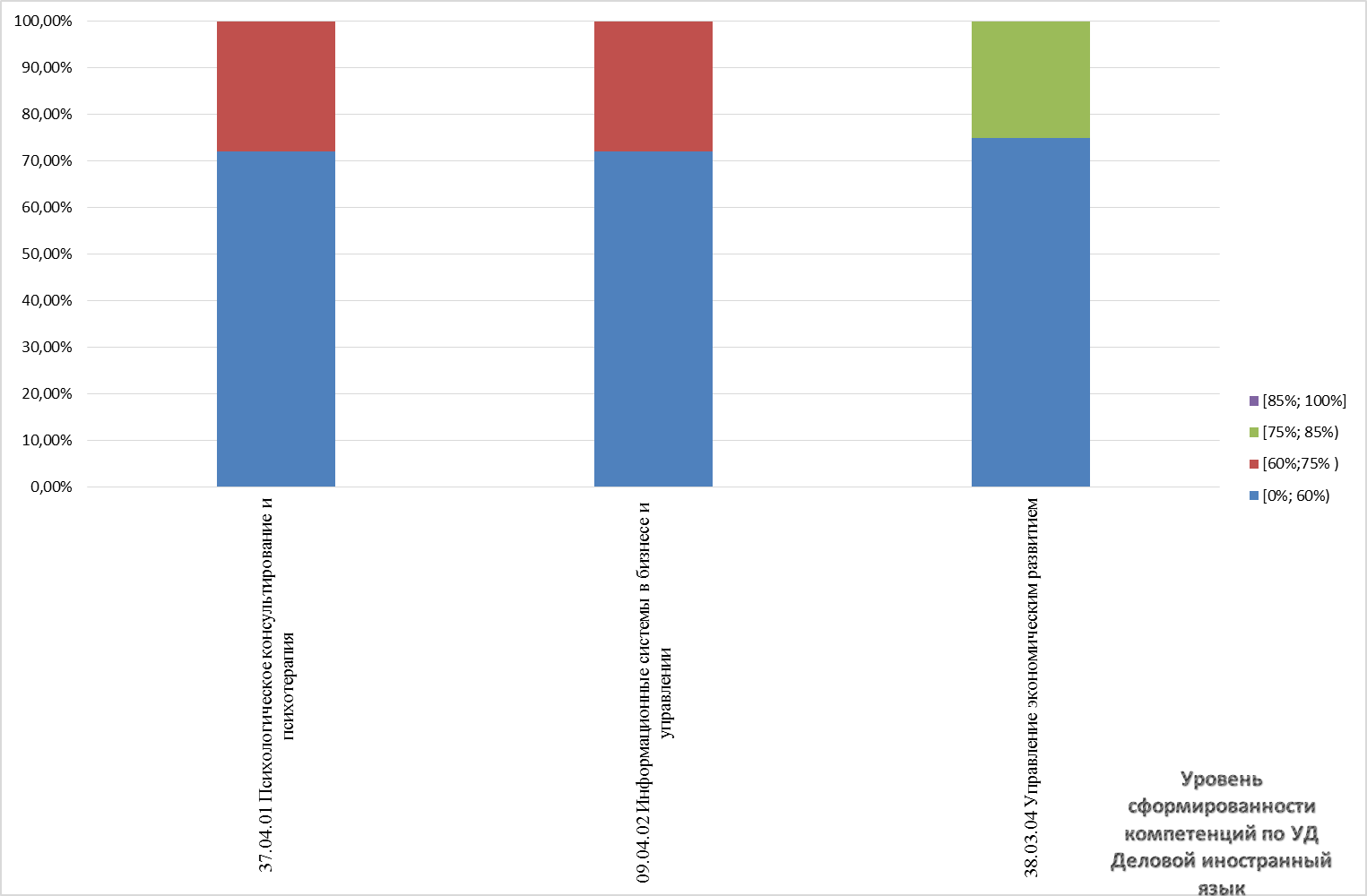 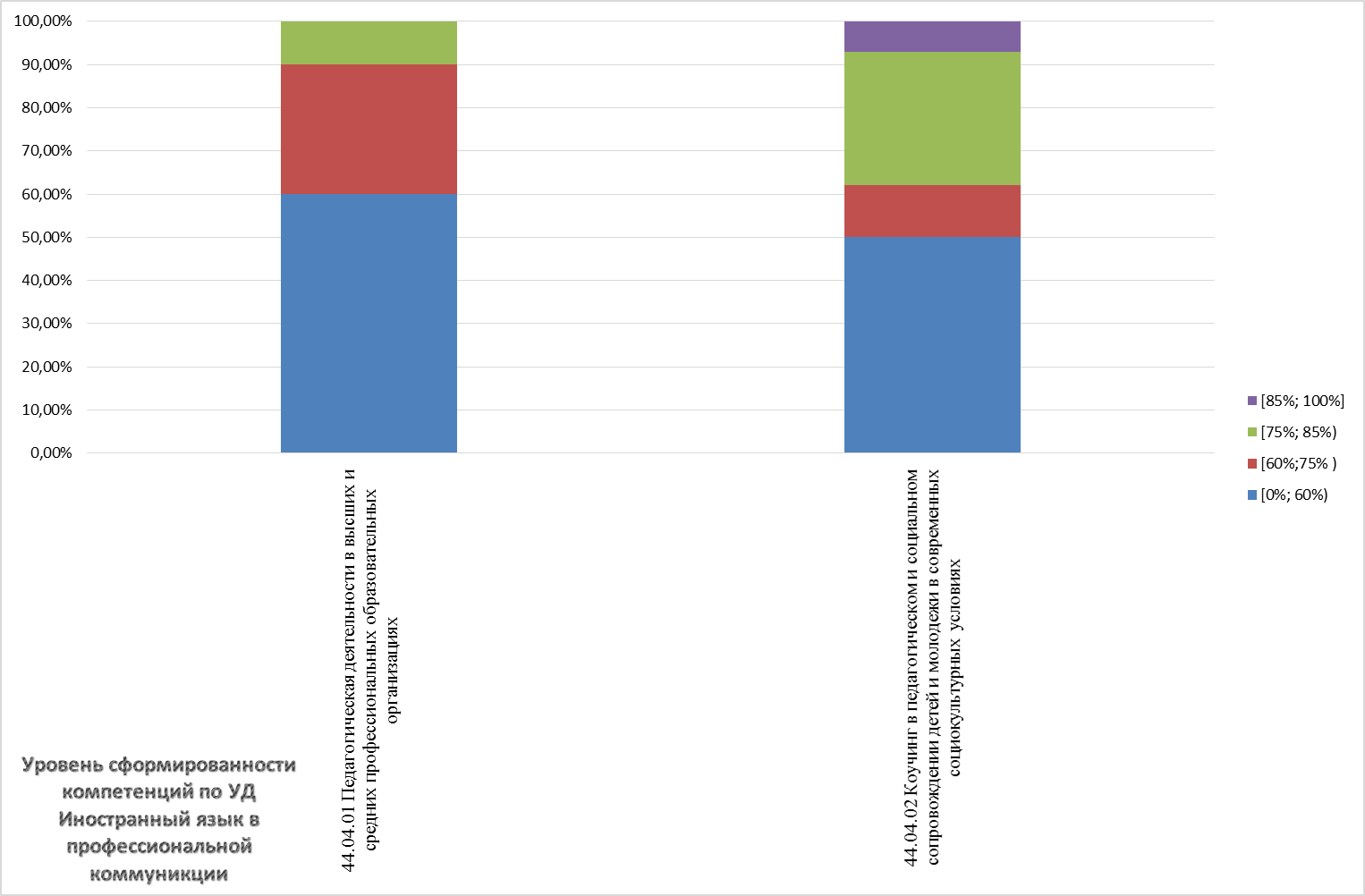 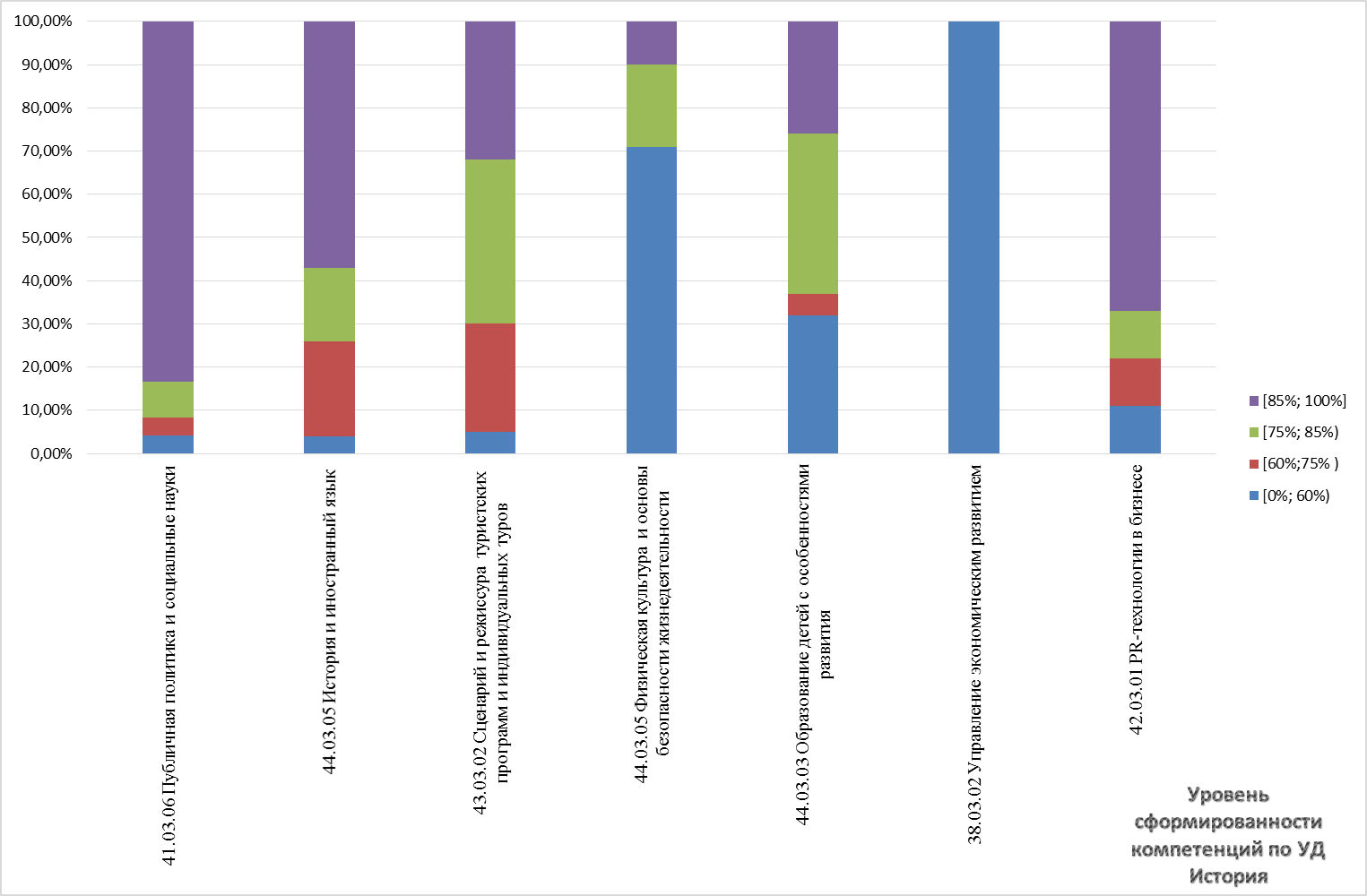 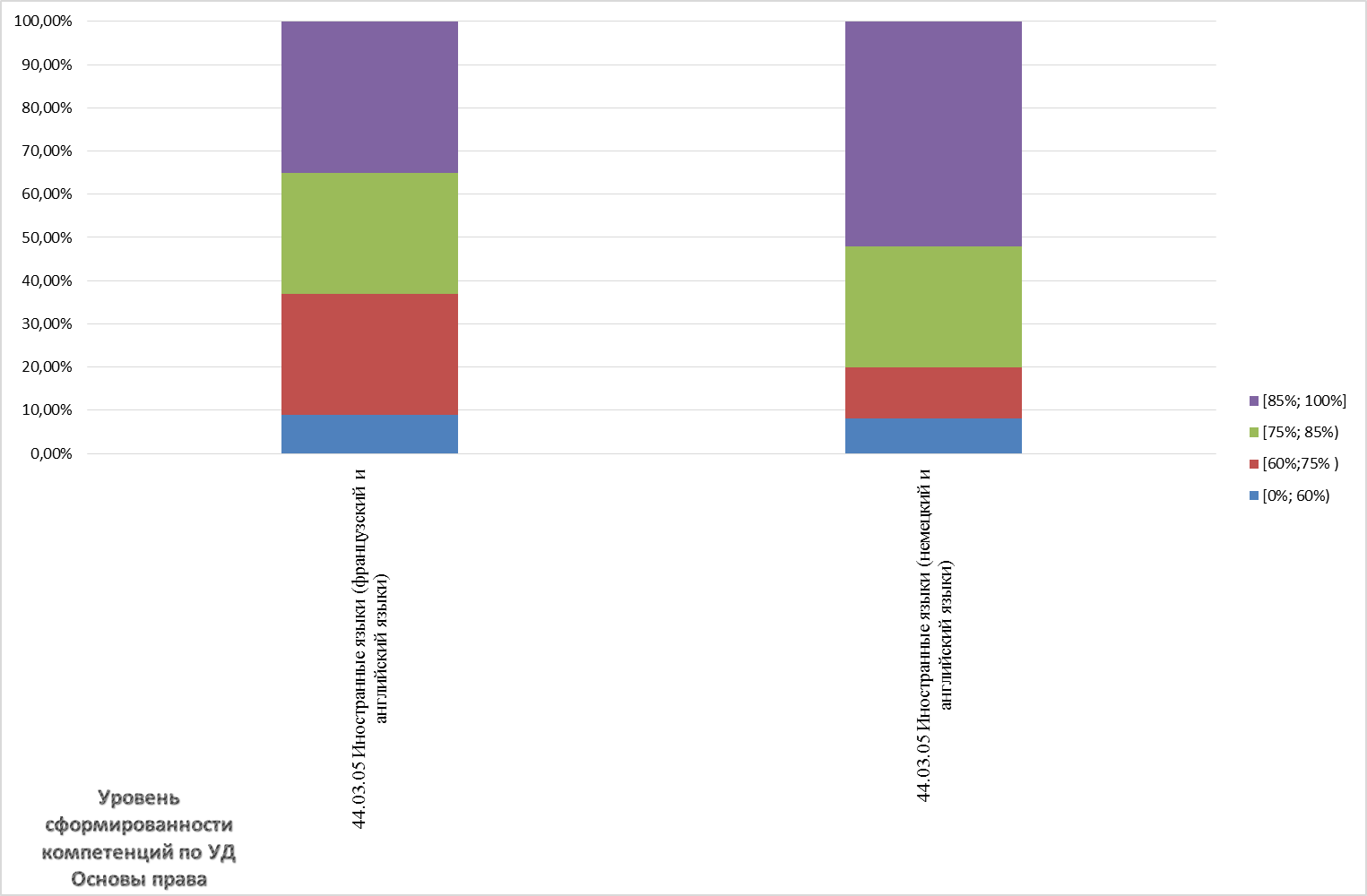 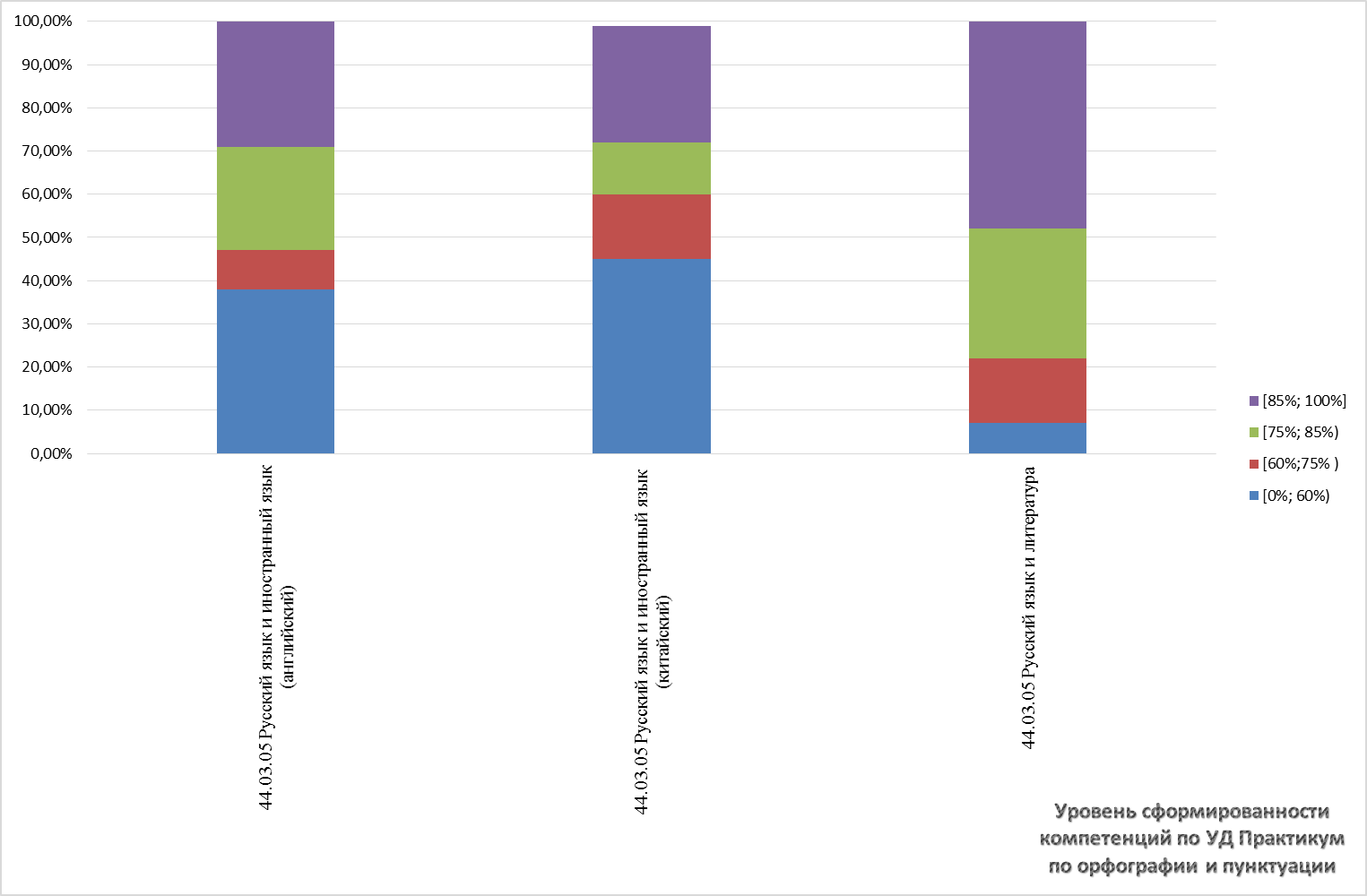 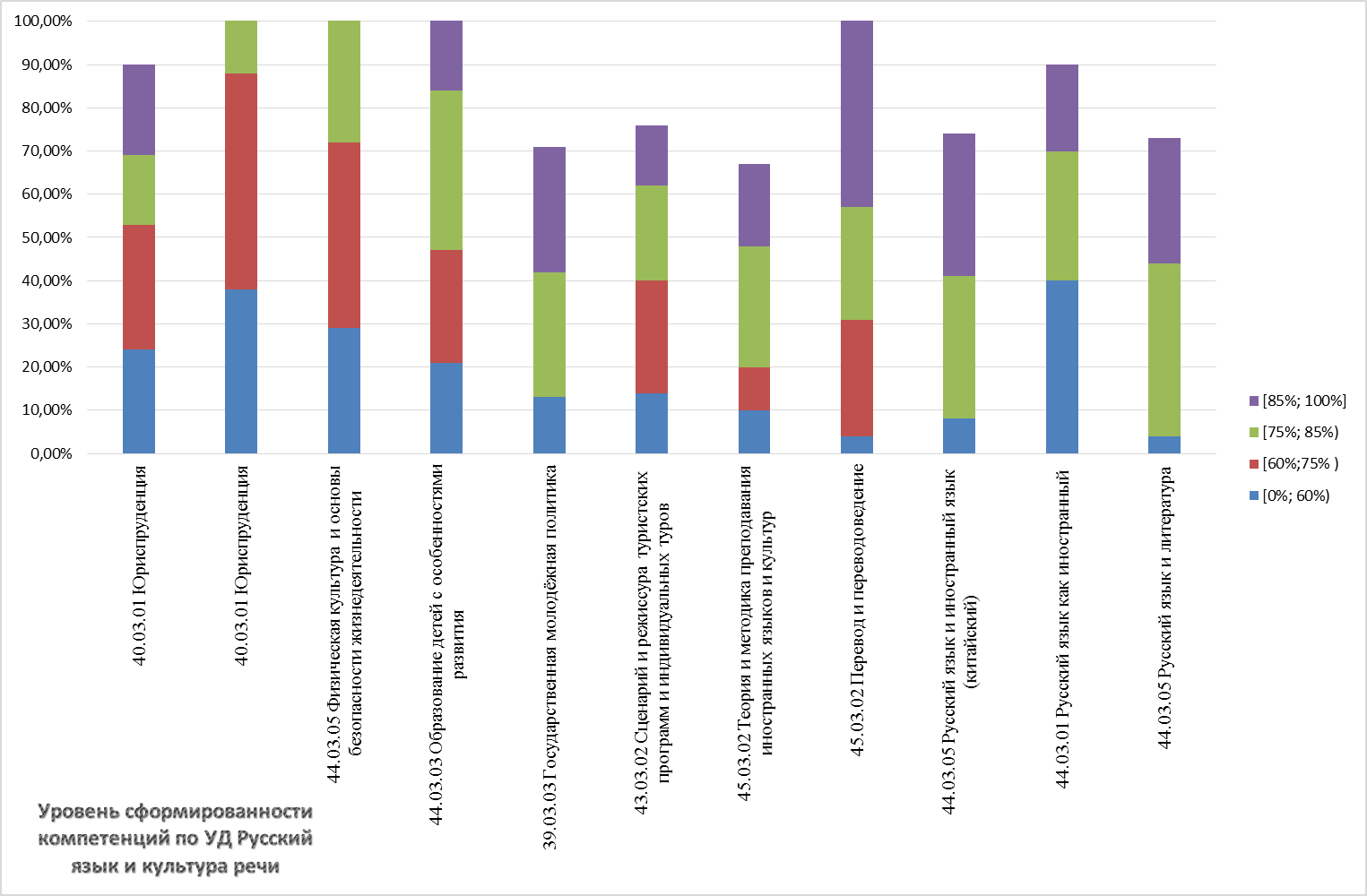